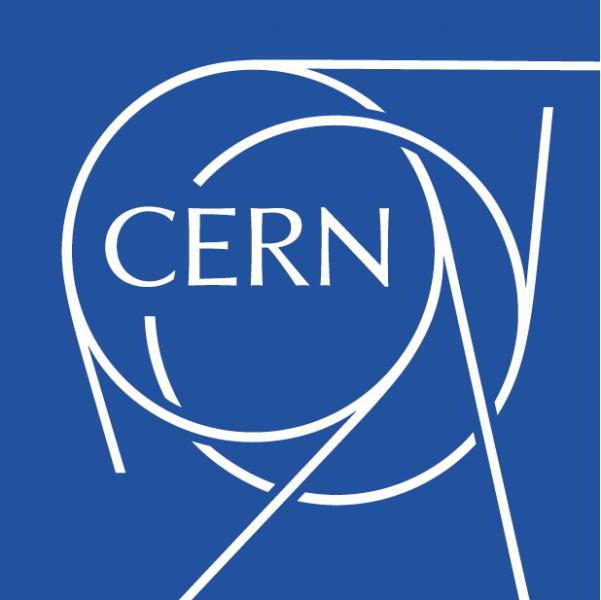 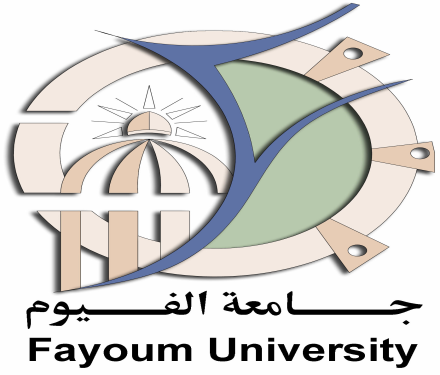 “Measurements of very-forward energy with the CASTOR calorimeter of CMS “
Presented by
Mahmoud Attia Mahmoud
Research Assistant at AEA
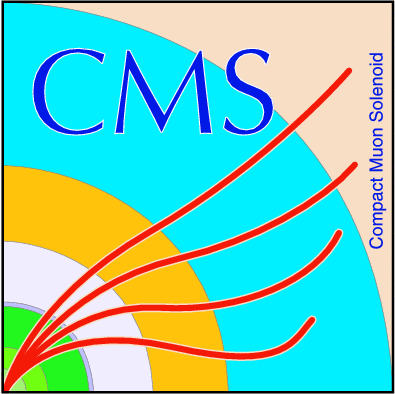 Outlines
Jets
Algorithm Requirements
Cone Algorithms 
Sequential Recombination Algorithms 
 Jet Types 
Pile-up interactions
Pileup Removal Algorithms
jet
jet: Is a highly collimated bunch of particles, which in many cases can even be identifi􏱝ed in a visual inspection of the event. 
Jet algorithms: Are tools to combine the large number of particles coming from hadronic fi􏱝nal states into a smaller number of jets, making the analysis of the data easier. 
Recombination scheme: explains what momentum should be assigned to the combination of two particles .
Infrared and collinear (IRC) safety: is the property that if one modifies an event by a collinear splitting or the addition of a soft emission, the set of hard jets that are found in the event should remain unchanged .
Algorithm Requirements
A jet algorithm should satisfy the following requirements : 
 Infrared and collinear safety: the result should not change if the original particle radiates a soft particle or if it splits into two collinear particles. 
 Correspondence between the direction and energy of the original parton and the fi􏱝nal jet. 
 Small hadronization corrections and experimental uncertainties. 
  Suppression of beam remnants contribution. 
 Small experimental uncertainties. 
 Simple to use both in experimental and theoretical analyses without any further modifi􏱝cations .
There are two main classes of jet algorithms: cone algorithms and sequential recombination algorithms.
Cone Algorithms 
Sequential Recombination Algorithms 



Cone algorithms were used for a long time at hadron colliders.
 Most of the iteractive cone algorithms start with some seed particle i, sum the momenta of all particles j within a cone of opening angle R, typically defi􏱝ned in terms of rapidity and azimuthal angle.
 The vectorial sum of all the j components is used as new seed and the process is repeated until the cone is stable. Then, if the resulting pT is above a certain threshold, the sum of the elements j are considered a jet.
Cone Algorithms
Sequential Recombination Algorithms
Sequential recombination algorithms were used in e+e− and ep experiments and are used at the LHC .
In this type of algorithms one needs to de􏱝fine a distance between a pair of particles i,j:   


where ∆2ij is the distance in the rapidity-􏱘azimuthal plane, kt is the transverse momentum and R a free parameter.
 A 􏱙beam􏱚 distance is also defi􏱝ned as:    

The smallest dij and diB are identifi􏱝ed
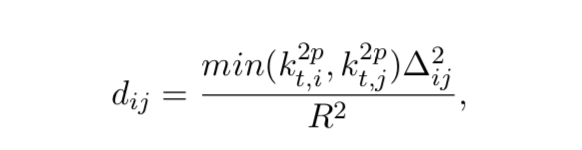 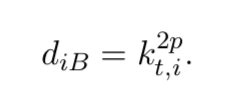 The algorithm proceeds as follows: 
Work out all dij and diB according to formulas 1,2. 
2. Find the minimum of the dij and diB. 
3. If it is di j , recombine i and j into a single new particle and return to step 1. 
4. Otherwise if it is diB, declare i to be a jet and remove it from the list of particles. If the list of particles is not empty, return to step 1. 
5. Stop when no particles remain 
The parameter p determines the type of algorithm: 
The inclusive kt algorithm uses p = 1 .
The Cambridge􏰂Aachen algorithm sets p = 0 .
􏰉 The anti􏰂kt algorithm is de􏰅ned by p = −1.
All these variants are infrared and collinear safe. While the two fi􏰅rst ones lead to irregular jet shapes, the third gives cone 􏰂like boundaries. Thus, the anti􏰂kt algorithm became the standard choice in the LHC experiments.
Jet Types 
Three different approaches to reconstruct jets are available in CMS: a calorimeter based approach, the “Jet-Plus-Track” approach which improves the measurement of calorimeter jets by using ad-hoc information from the tracker and the “Particle-Flow” approach which is a more consistent approach to use information from all subdetectors to reconstruct jets; 
Calorimeterjets (Calo-jets)are reconstructed starting from calorimeter towers which are a simple sum of the HCAL energy of one or more cells and the energy of the corresponding ECAL cells. 
Jet-Plus-Track jets (JPT-jets) are reconstructed calorimeter jets whose energy response and resolution are improved by replacing calorimeter energy by measurements of the track pT where possible. 
Particle-Flow jets (PF-jets) are reconstructed by clustering the four-momentum vectors of the particle-flow candidates produced by the particle-flow algorithm .
At the LHC, the proton bunches that collide in the centre of the detector can contain up to 1.15 × 1011 protons.
 With this large amount of protons and depending on the beam conditions, i.e. crossing angle and beam size, each bunch crossing can produce from zero proton-proton interactions up to 50 or even 100 proton-proton pileup interactions.
Pile-up interactions
Pileup Removal Algorithms 
Primary vertices are separated spatially along the beam axis and ranked by the quadratic sum of the pT of their tracks . 
The primary vertex with the highest 􏰎 p2T is considered to be the hard-scatter vertex, and the others are called pileup vertices.
 During the jet clustering process, sometimes unwanted particles originating from pileup vertices are merged into the jet of interest. 
While there are many techniques used to remove these pileup particles, two methods of particular interest to this analysis are “pileup charged-hadron subtraction” (CHS) and “pileup per particle identification” (PUPPI).
Particle Flow CHS (PFCHS):
 Makes use of the fact that some charged hadrons can be linked to tracks that point back to the scattering vertex from which they originate .
 If a charged hadron is identified as coming from pileup, it is removed from the list of particles used to form physics objects.
 This technique, however, does not work for photons, neutral hadrons, and reco particles outside of the tracker acceptance. 
Fortunately, there is a relatively uniform pT density of pileup interactions in the (η,φ) plane. Therefore, in addition to PFCHS, the average pT contribution from pileup can be subtracted from CMS physics events.
pileup per particle identification (PUPPI): 
which is used as an extension of PFCHS in CMS, aims to remove all pileup particles from jets. First, the variable α is computed for each particle i in an event: 


where pT,j is the transverse momentum of particle j and ∆Rij is the distance between particles i and j in (η,φ) .
 R0 and Rmin define the outer and inner boundaries of a cone, centered on particle i, within which other particles are included in the sum. 
Once αi has been calculated, each particle is assigned a weight by comparing its α value to the median of the charged pileup α distribution.
 This weight indicates how likely a particle is to come from pileup and ranges in value from zero (most pileup-like) to one (most hard- scatter-like).
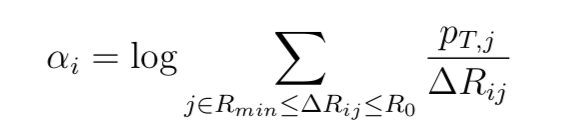 The weights are used to rescale the particles’ four-momenta, (E , px , py , pz ). Then, particles with very small rescaled pT and/or very small weights are discarded.
 These PUPPI particles can then be used as the input to e.g. a jet clustering algorithm.